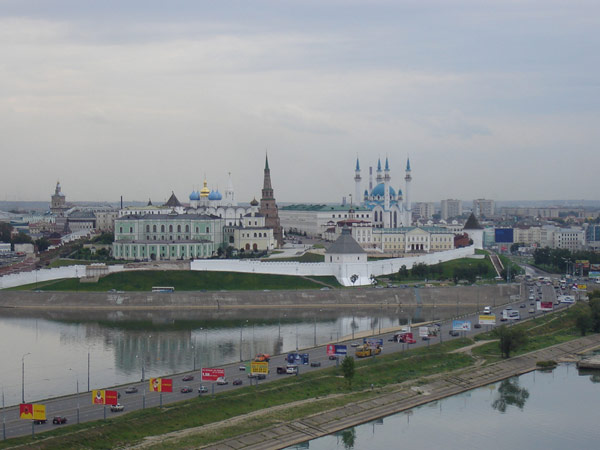 Famous people of Tatarstan
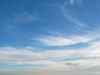 Oh, Kazan! Spirited Kazan! 
Melodious Kazan! Radiant Kazan!
Here are all the solemn places 
and deeds of our ancestors,
Here are all the beauties and 
the paradise of the yearning soul!
Gabdullah Tukay
paint
write
compose
dance
invent
act
direct
win
produce
- er
- or
COSMONAUTASTRONAUTSPORTSMANPOLITICIAN
MUSICIAN
SCIENTIST
PLAYWRIGHT
ARCHITECT
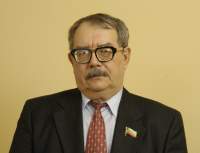 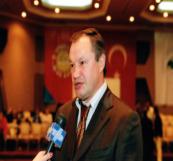 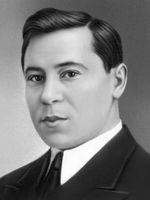 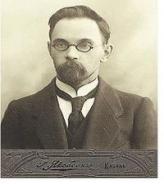 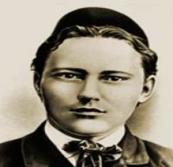 We are proud of them
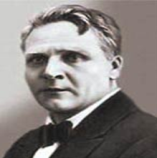 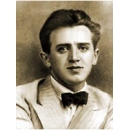 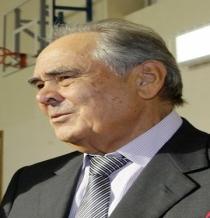 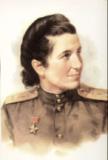 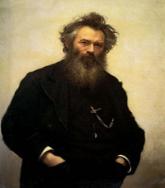 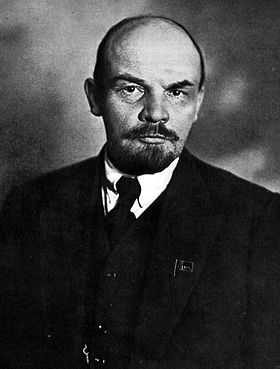 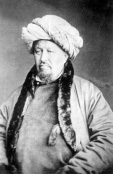 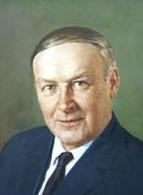 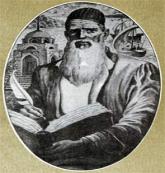 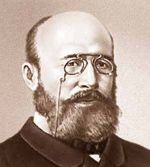 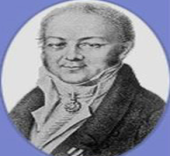 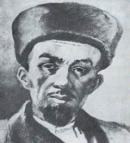 Why do people respect them?
People admire/respect them for their …….
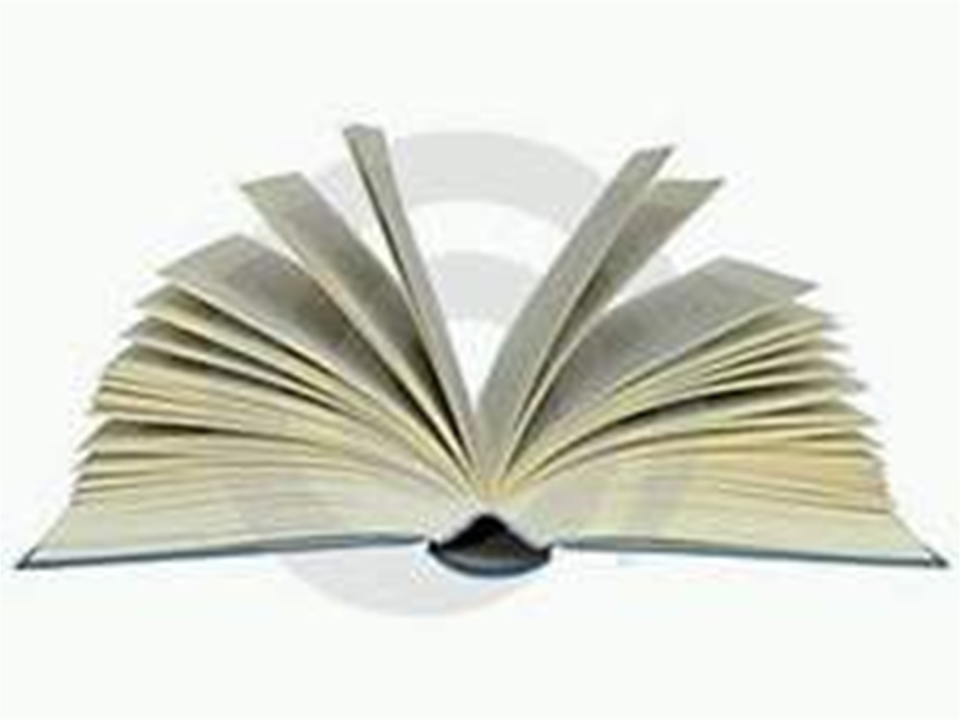 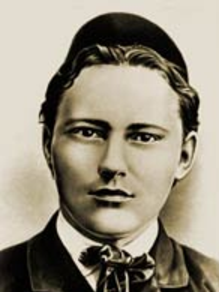 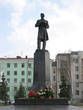 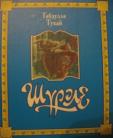 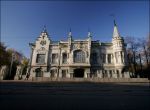 Gabdulla Tukay
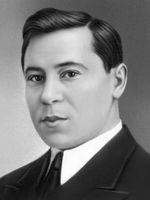 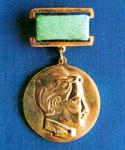 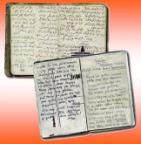 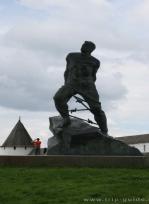 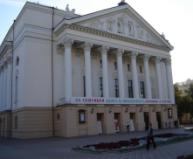 Musa Jalil
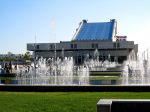 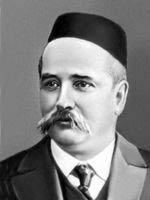 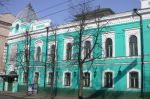 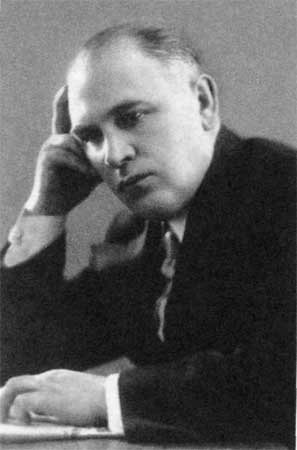 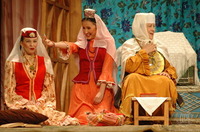 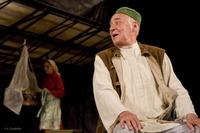 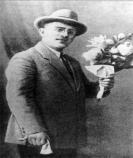 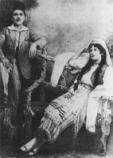 The playwrights
The list of the Kazan theatres below is not complete. Can you complete it?
?
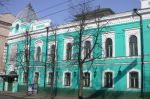 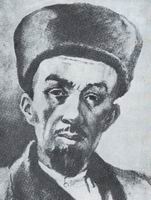 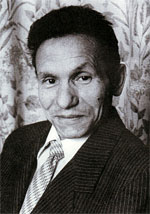 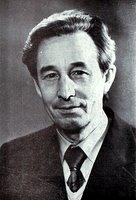 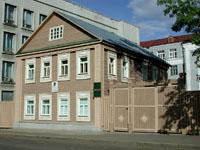 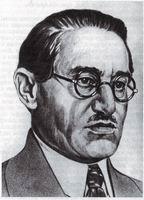 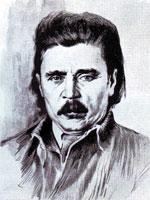 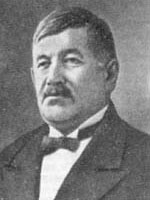 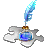 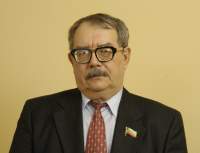 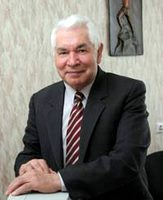 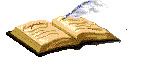 .
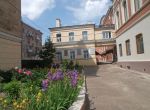 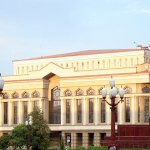 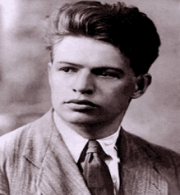 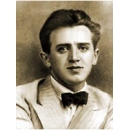 Farid Yarullin
Salikh Saidashev
ballet "Shurale"
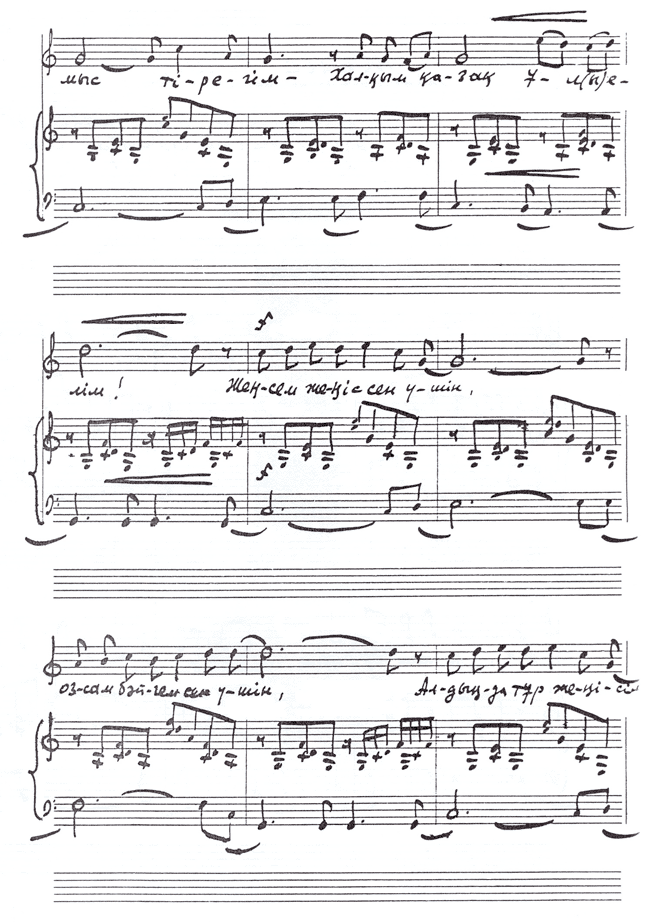 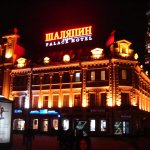 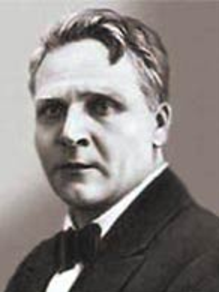 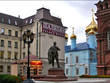 Fyodor Shalyapin
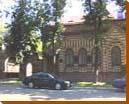 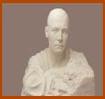 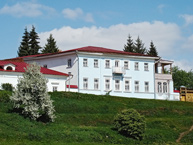 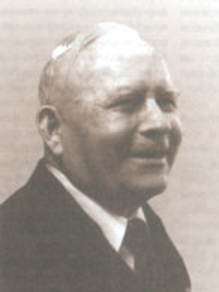 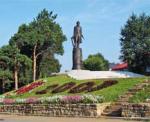 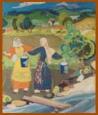 I. Shishkin
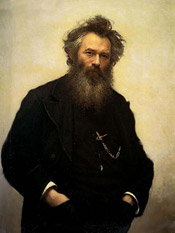 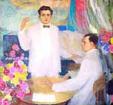 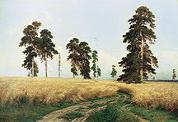 Baky Urmanche
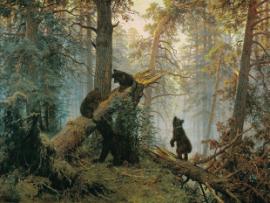 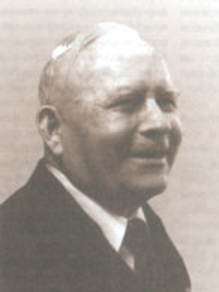 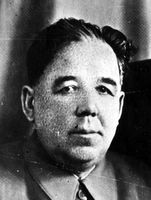 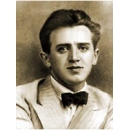 2
3
1
People mentioned in this slide played an important role in the cultural development of Tatarstan, Russia and even the world.
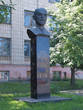 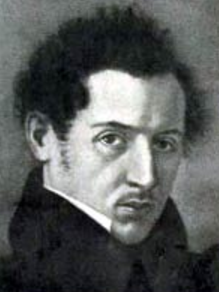 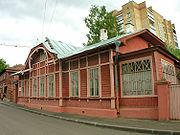 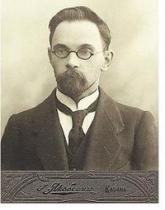 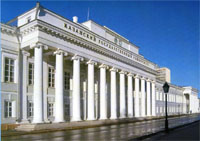 Nikolay   Lobachevsky
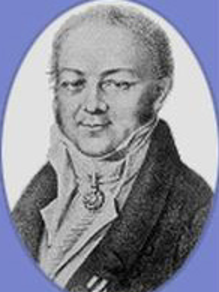 Alexander Arbuzov
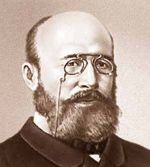 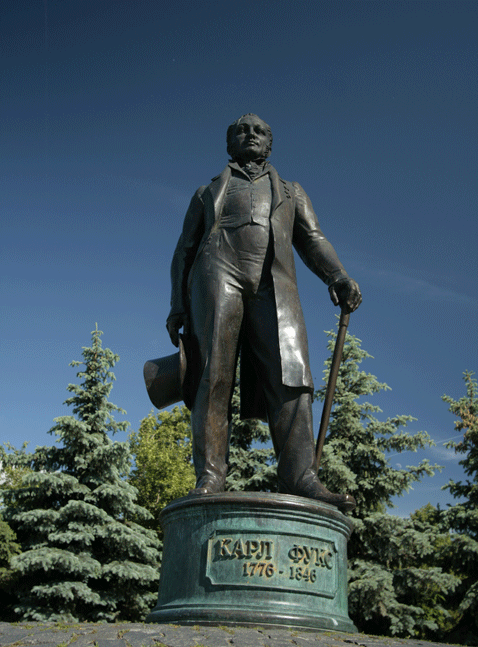 Karl Fuks
Aleksandr Butlerov
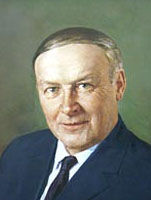 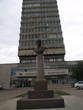 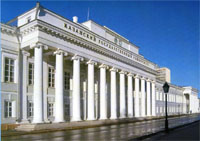 Yevgeny Zavoisky
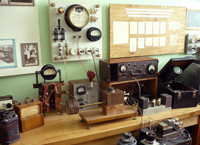 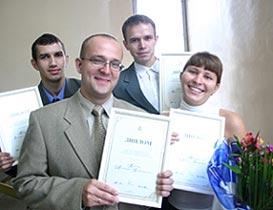 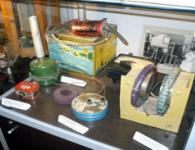 "Only two know the mystery of brain structure and organization: God and Bekhterev"- Bekhterev
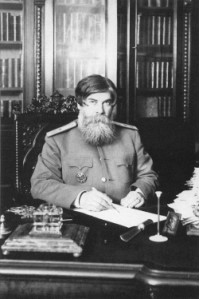 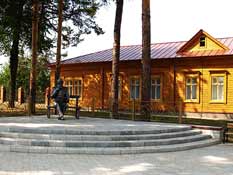 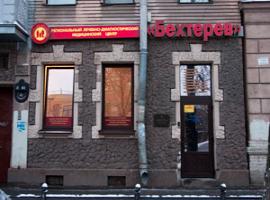 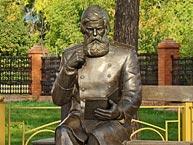 Vladimir Behterev
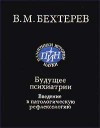 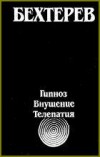 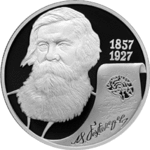 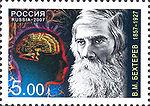 “Kazan is the capital of champions!”
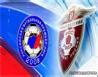 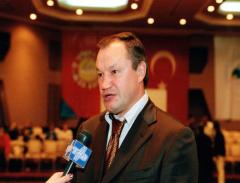 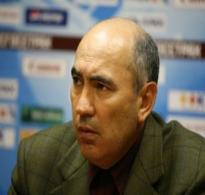 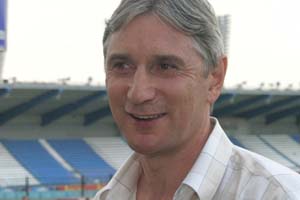 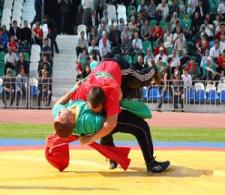 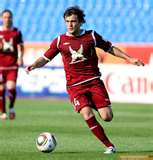 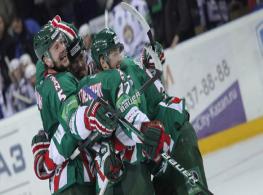 Wrestling
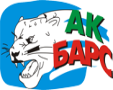 FC "Rubin"
HC "Ak Bars"
G. Tukai
M. Shaimiev
S. Saidashev
M. Sirtlanova
N. Isanbet
K. Nasyri
B. Urmanche
F. Muhametshin
Y. Zavoisky
Kurban Berdiev
F. Yarullin
V. Behterev
composer
scientist
writer
poet
trainer
w. cosmonaut
playwright
politician
sculptor
President  of Tatarstan
educator
doctor
a
an
the
was
is
HOW DID PEOPLE HONOUR THEM?
People…
establish a medal
build monuments
establish a stamp
name some places
…in honour of them.
WHAT PLACES ARE THESE NAMES CONNECTED WITH?
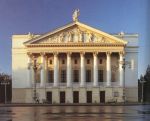 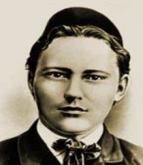 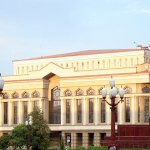 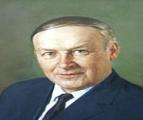 Yevgeny Zavoisky
Gabdulla Tukay
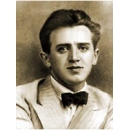 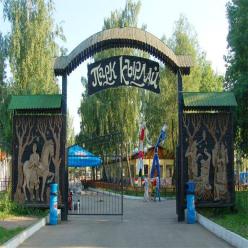 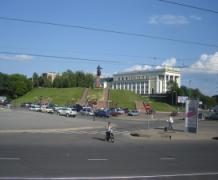 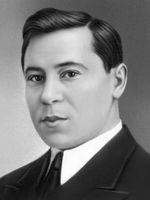 Salikh Saidashev
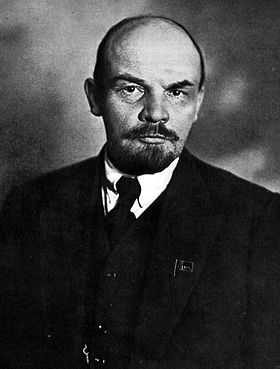 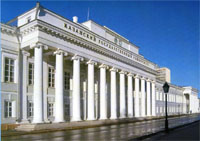 Musa Jalil
Vladimir Ilyich    Lenin
… is connected with…
Complete the dialogue using the words and word combinations below.
Tourist: ___1_. I’d like some information about museums in Yelabuga, _____2_.
Guide: There are four museums and many mysterious places in Yelabuga, you know! What do you want to see?
Tourist: Well, I’m ____3_ painting.
Guide: OK, you can go to the Shishkin museum. That’s  a _____4_ . There are really interesting  things to see.
Tourist: Right. And when is it ___5_ ?
Guide: From 10 am till 6 pm.
Tourist: How much are the ____6_?
Guide: Entrance is free!
Tourist: That’s great! And ___7_ do I get there?
Guide: Well, you can get a bus. The bus station is in front of the museum.
Tourist: Where can I get a map? I don’t want  to get lost.
Guide: Here you are.
Tourist: _______8_.
how,         Good morning,  great day out, interested in, open, please, Thank you very much, tickets